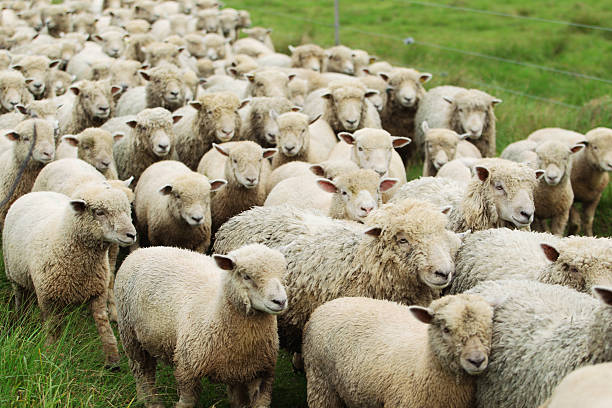 STEP 10:Donor Care
Nurturing your flock
Get to know them (record in your record-keeping tool)
Their preferred names
 Birthdays and anniversary
 Children’s names and birthdays
 Pets and their names
 Other unique details and preferences
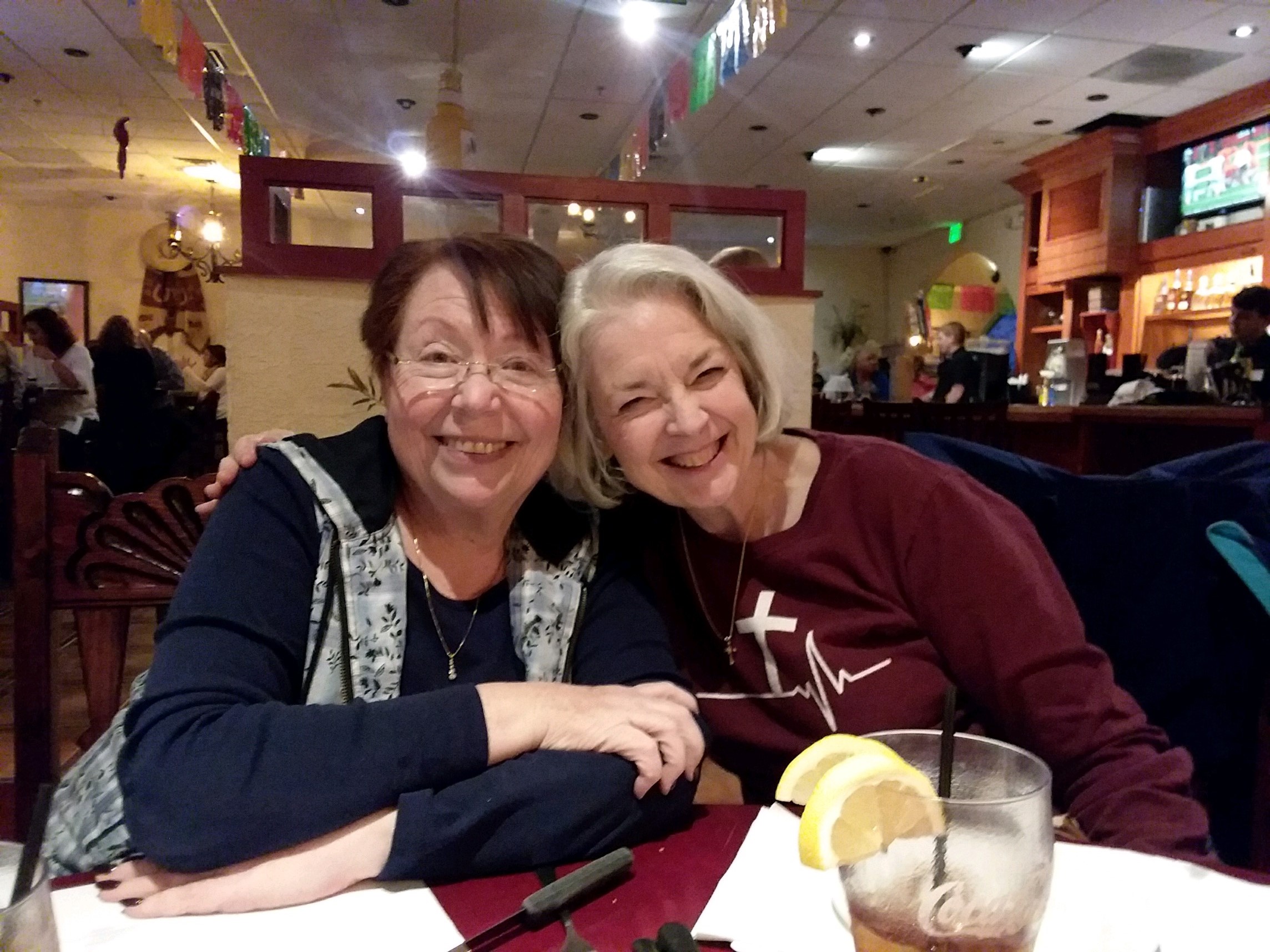 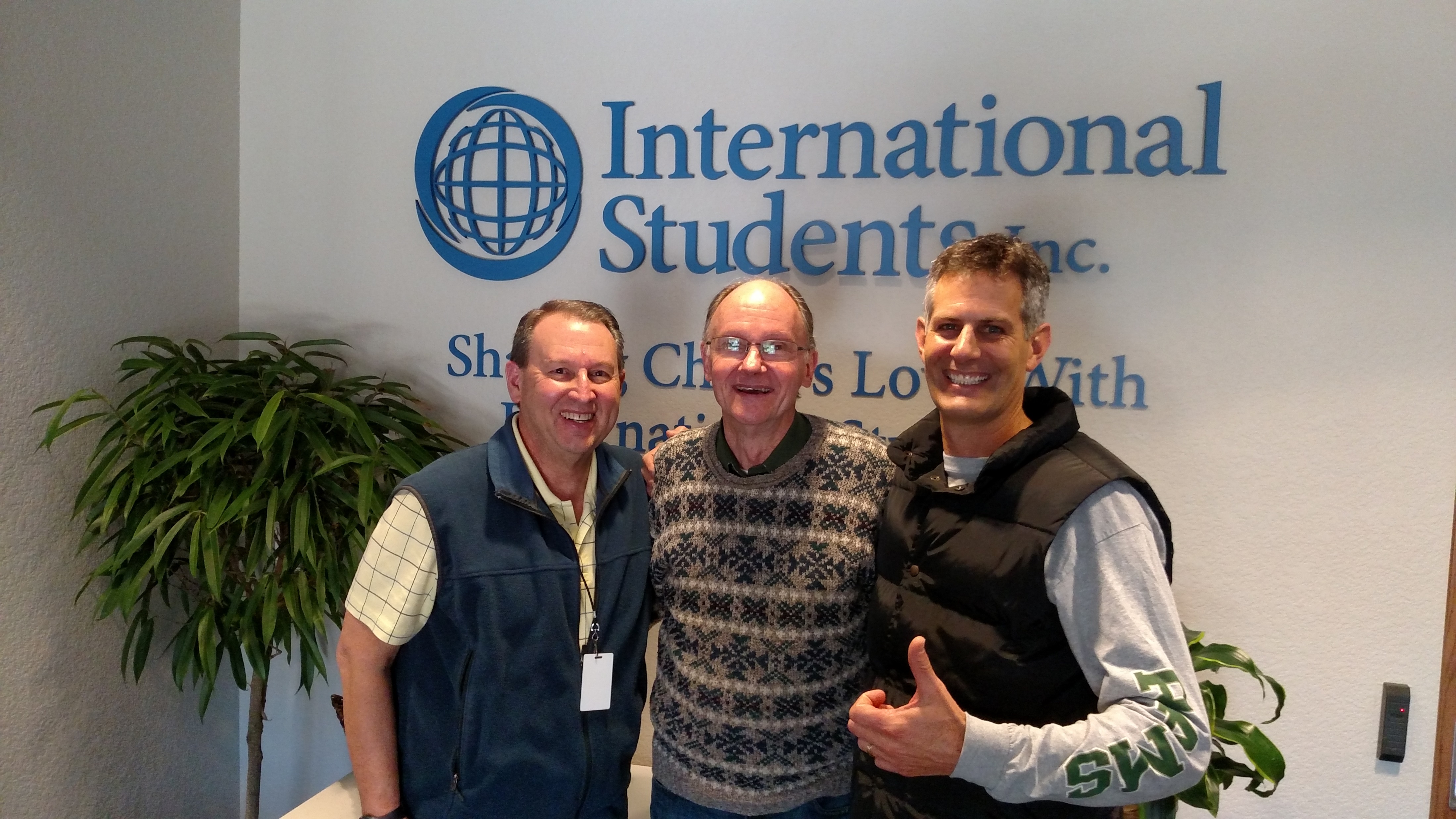 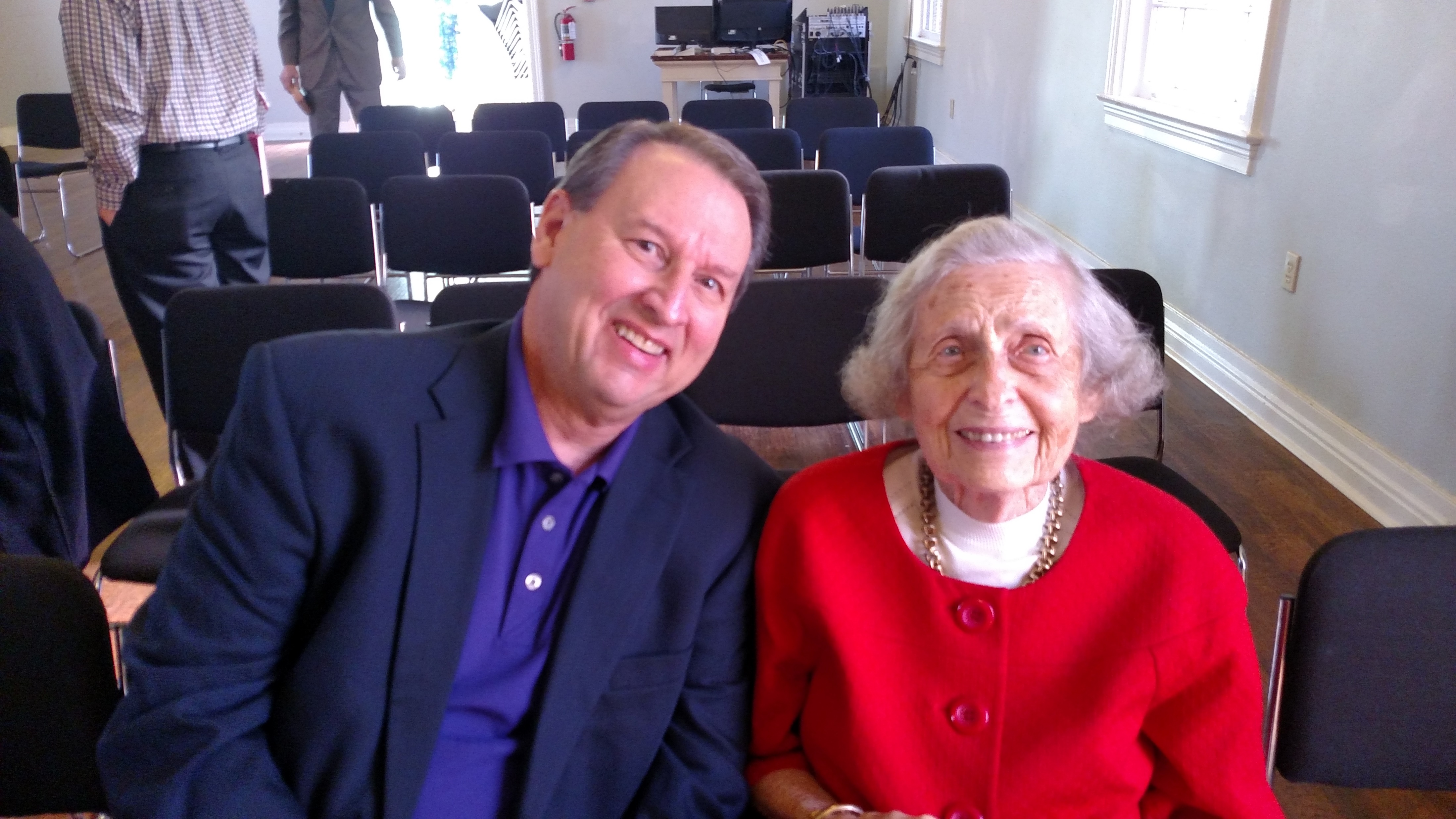 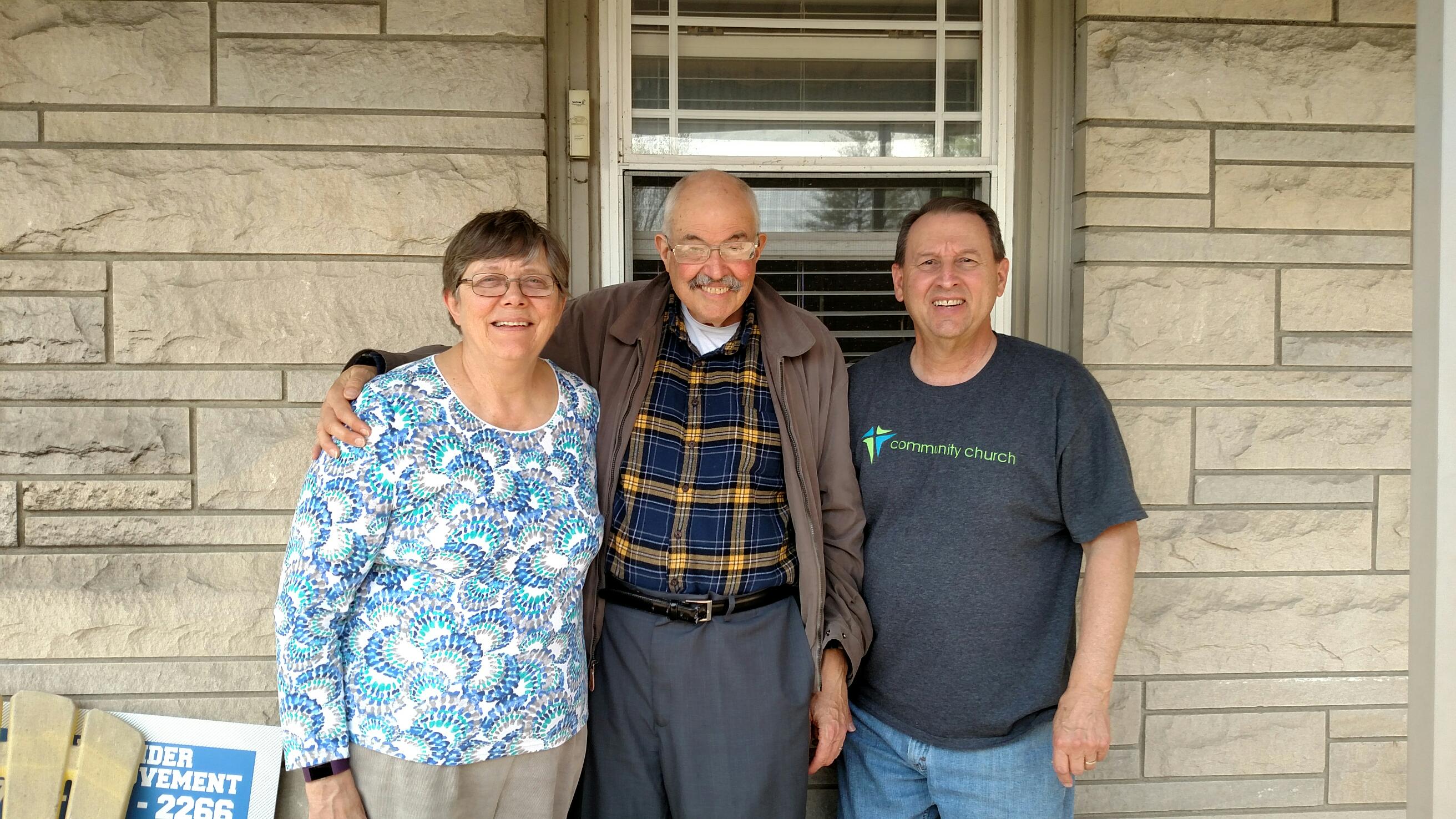 Correspond with them
Regular updates on ministry; prayer needs 
 Births; birthdays
 Wedding; wedding anniversary
 Kid birthdays
 Significant accomplishments; events
 Important dates
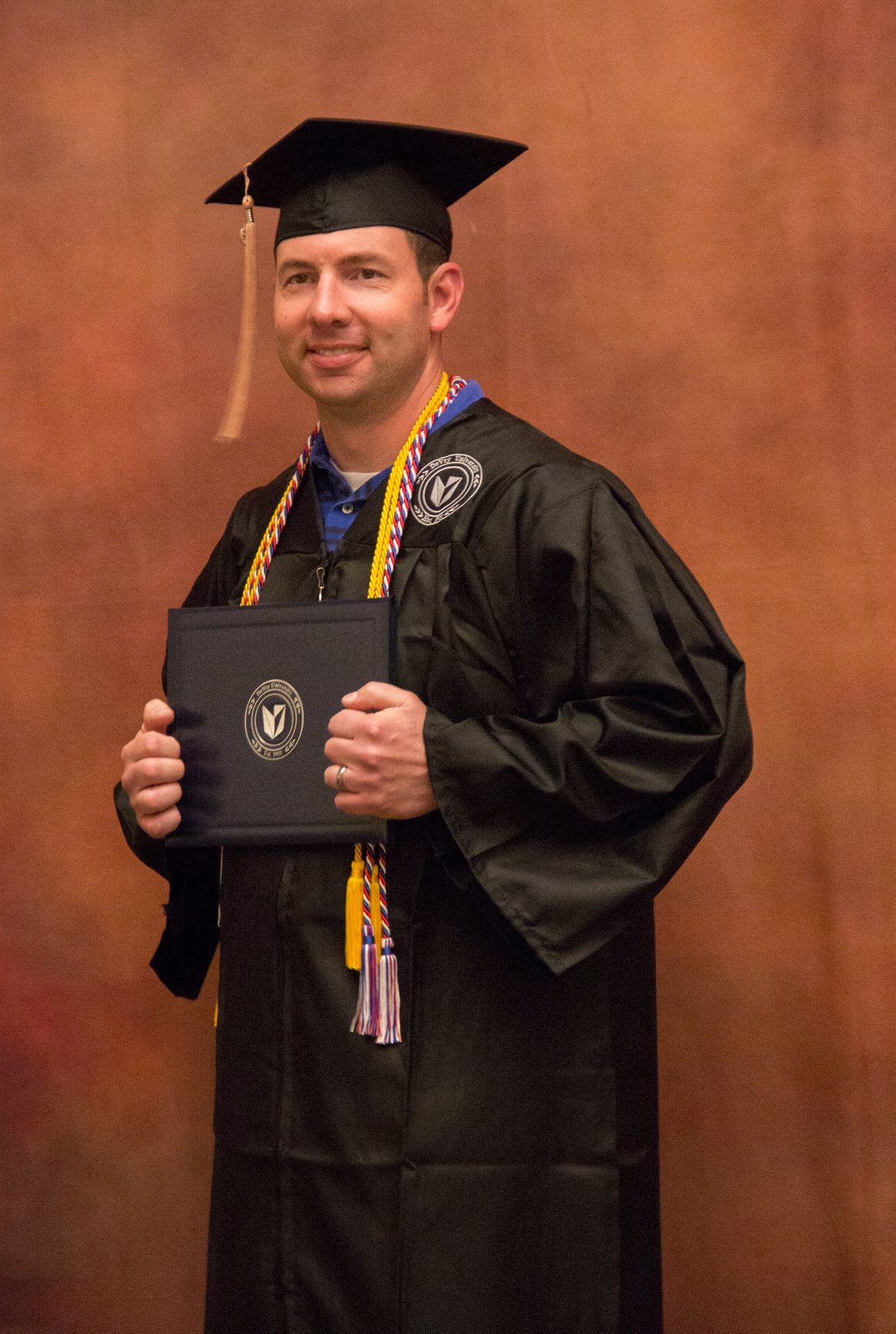 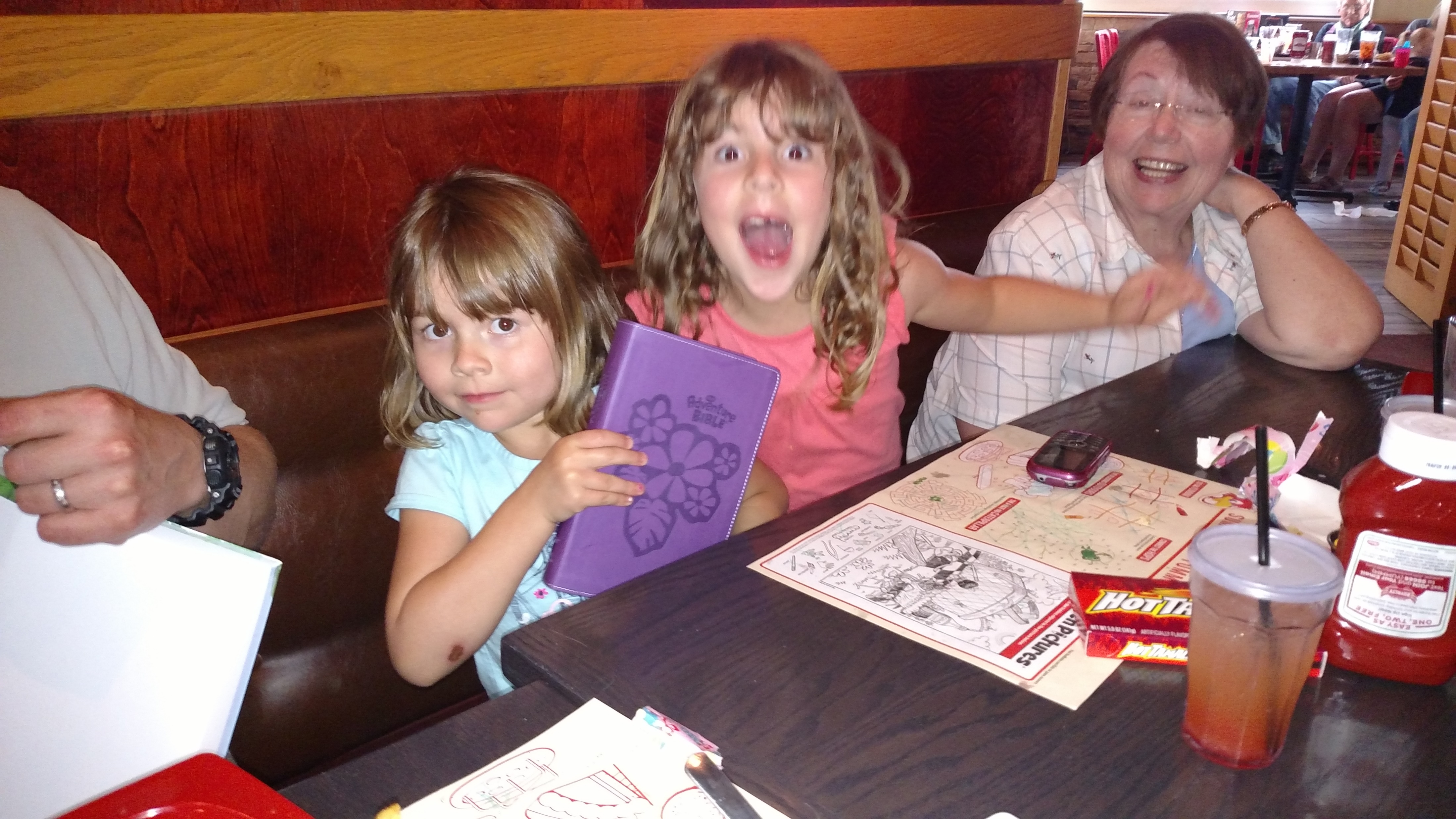 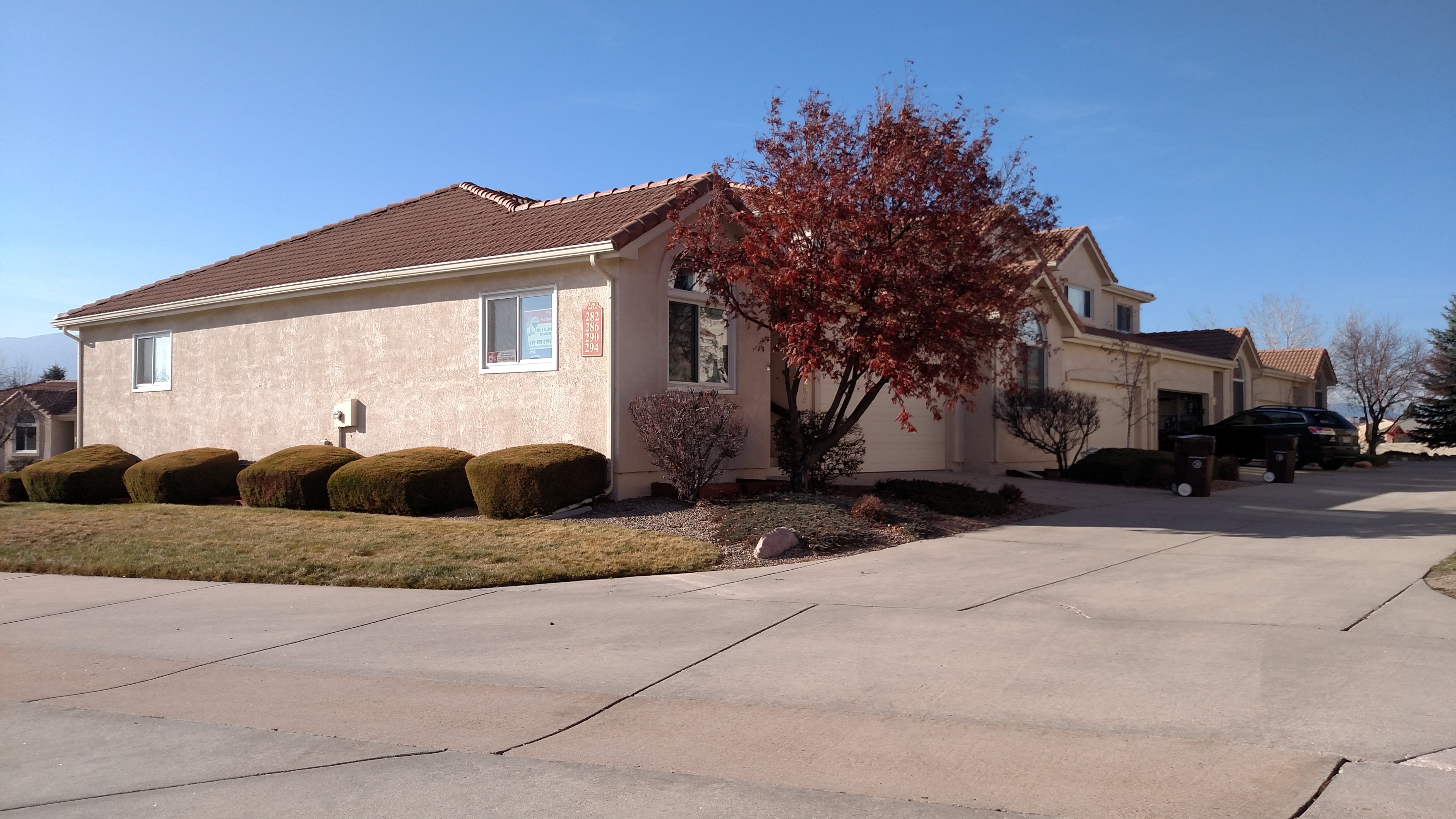 Meet/Visit them
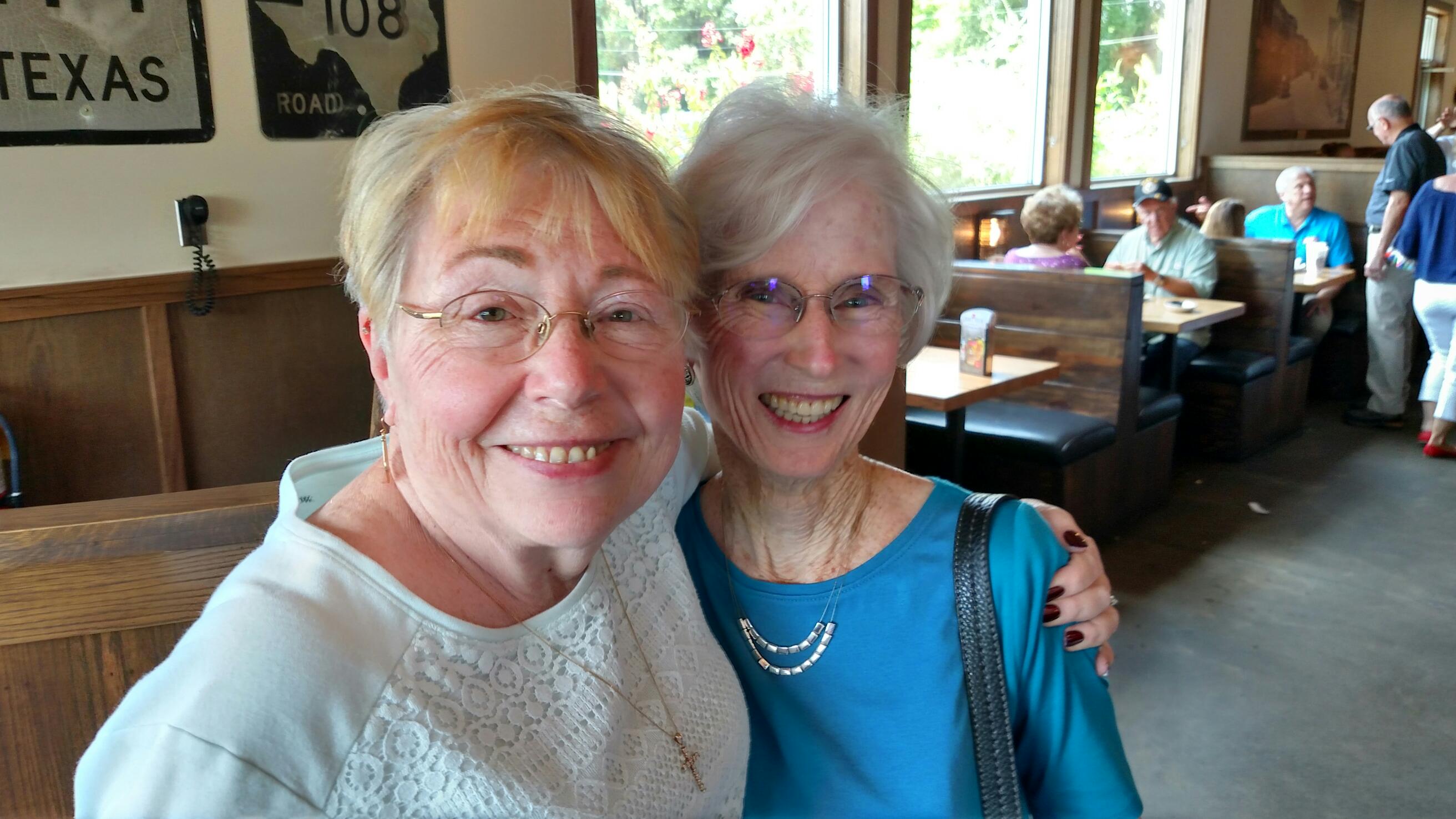 Meet regularly with local supporters
 Regularly plan PD travels to more distant supporters
 Build in ‘ask’ visits on your travels
 Be sure to leave your latest ‘mag-card’ 
 Keep records of all meetings/visits 
 Build in vacation time




				www.creativeplus.com
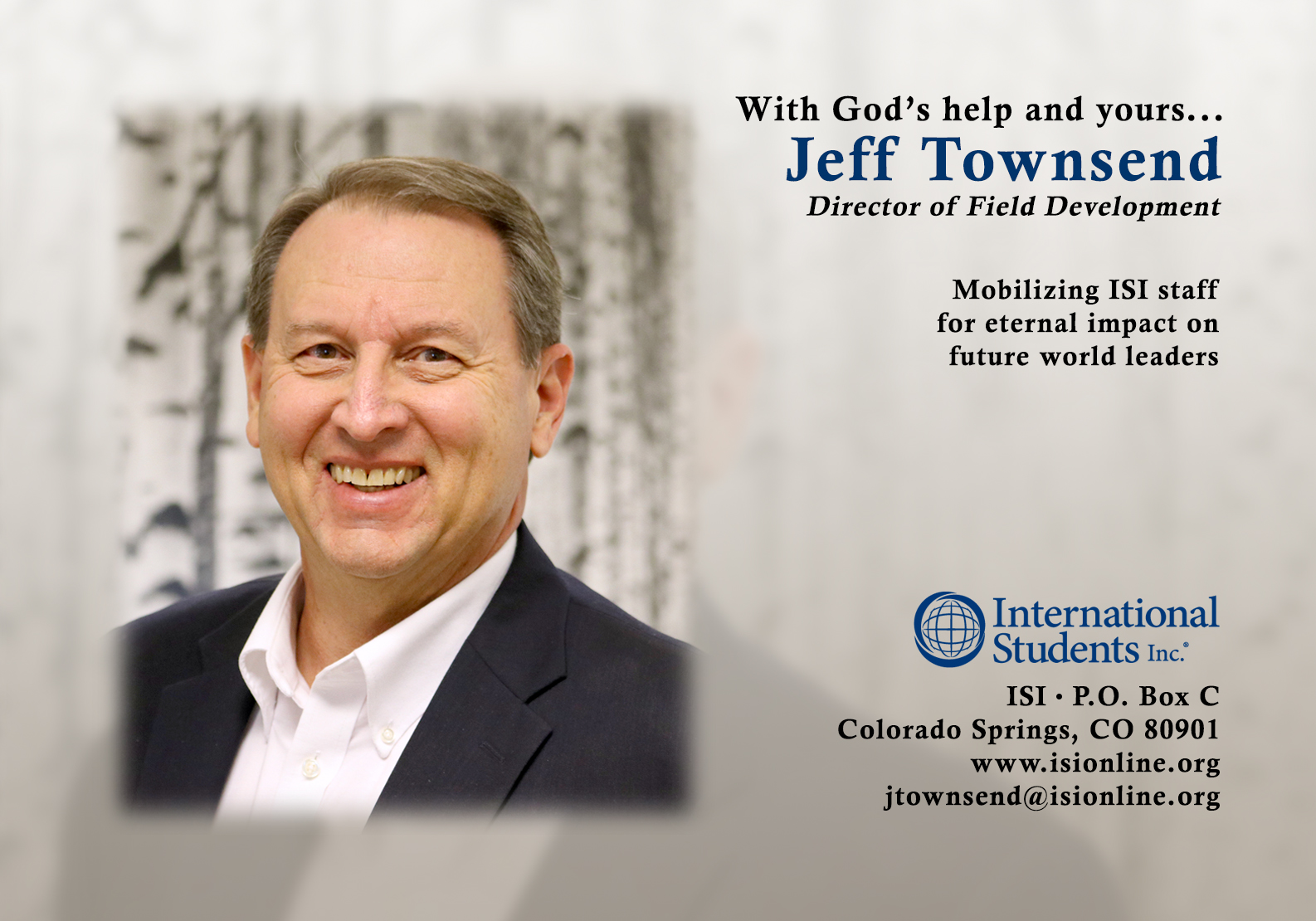 Involve them
Pikes Peak Area Wild West Welcome
Thank them
Always nice to do this via mailed, hand-written card
 Every once in a while, a small gift is appropriate
 I always leave a gift on PD travels
 www.christianbook.com is a good resource for gifts
 Be sure to record gifts given
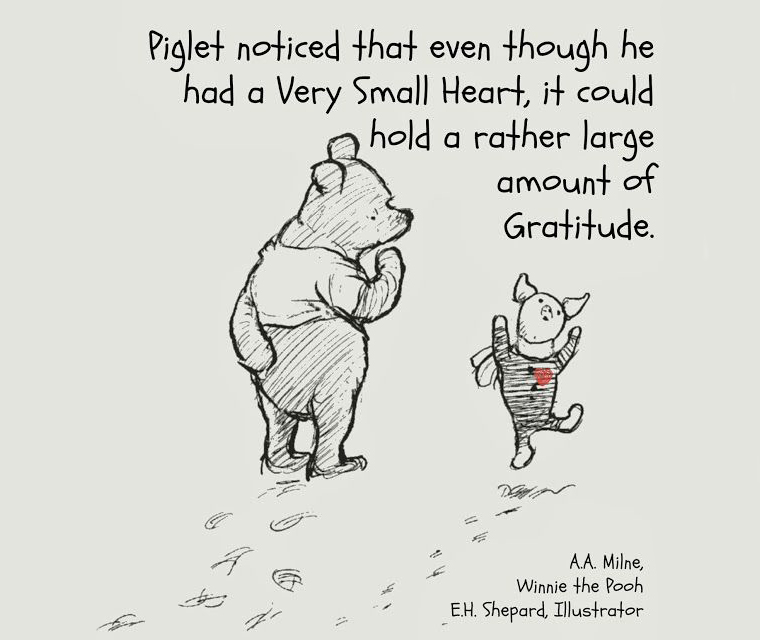